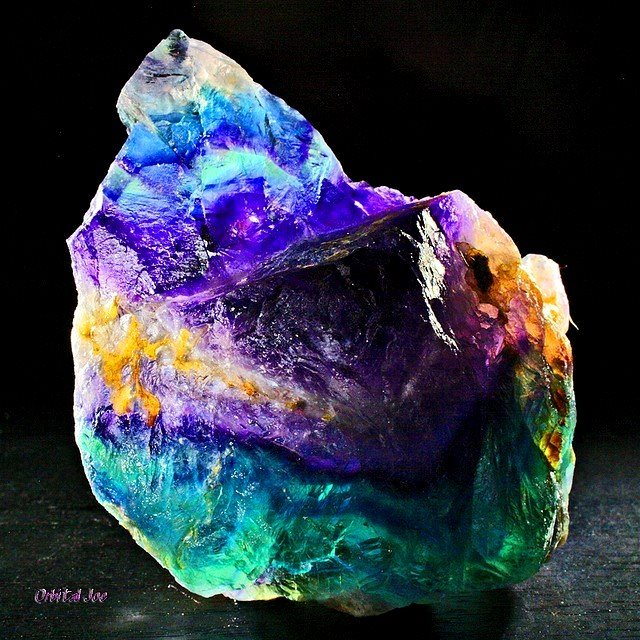 Fluorite
By Erin McGuire
CaF2 , Isometric, Halide Mineral Group
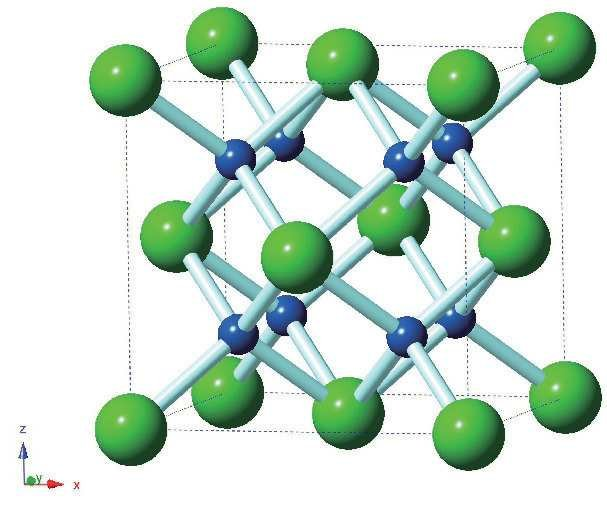 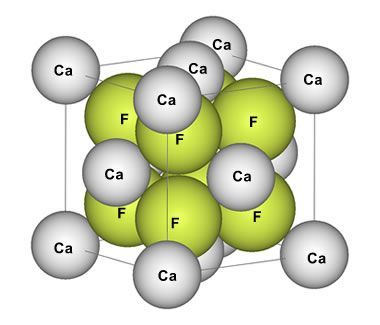 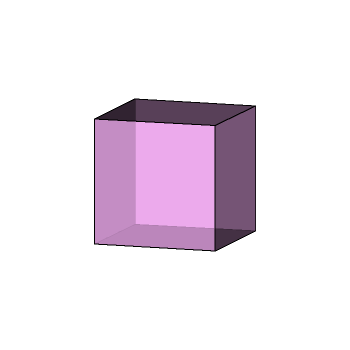 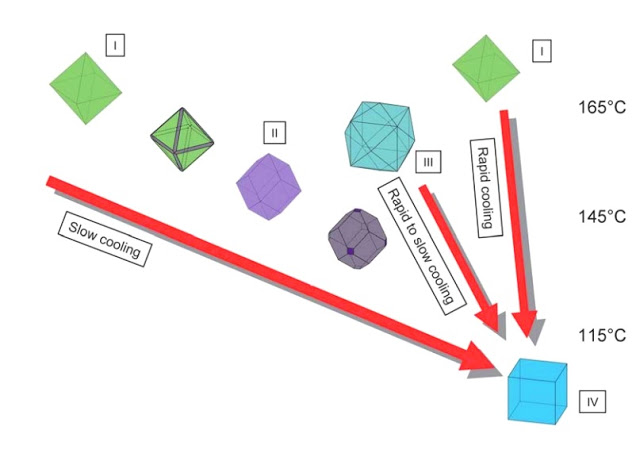 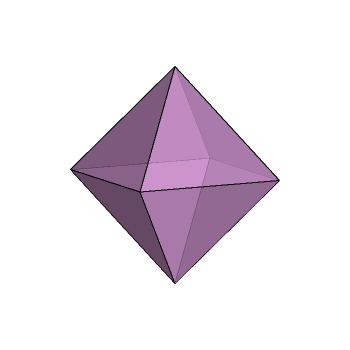 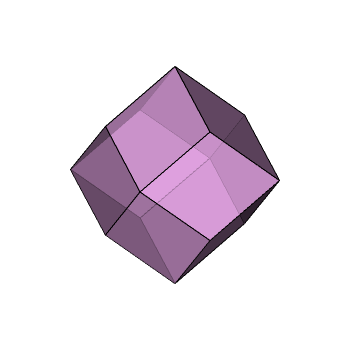 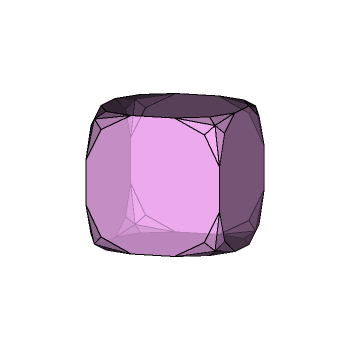 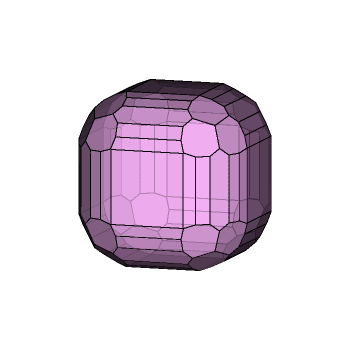 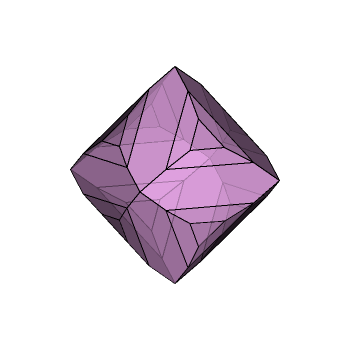 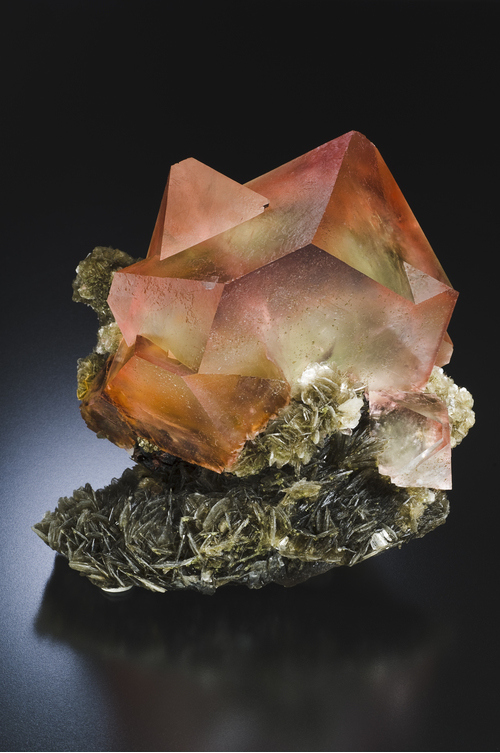 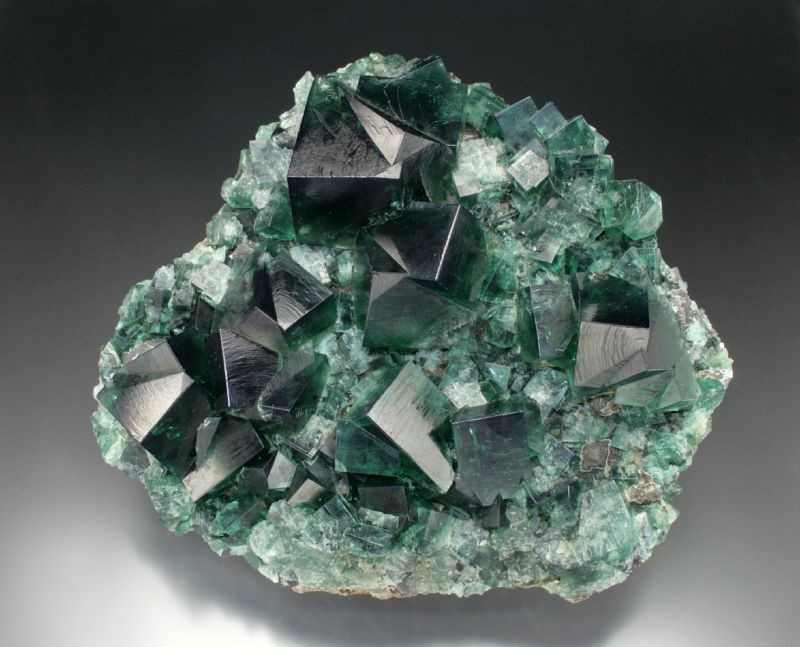 Allochromatic
How is Fluorite formed?
Fluorite occurs as vein fillings in rocks when subject to hydrothermal activity, especially those containing lead and zinc minerals. It is also found in the fractures and cavities of limestone and dolomite structures.
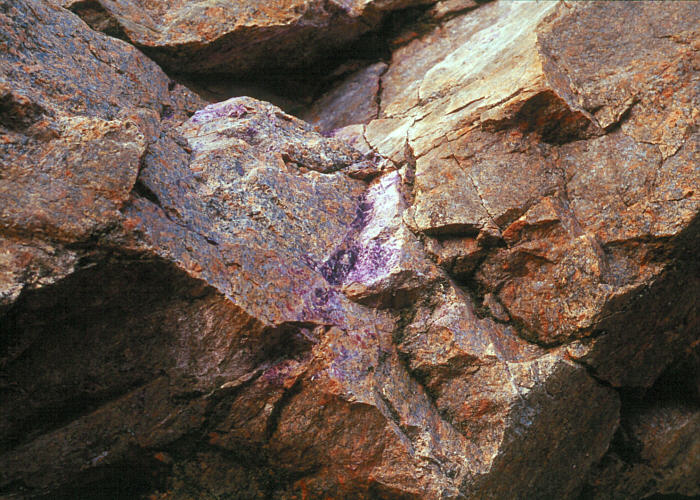 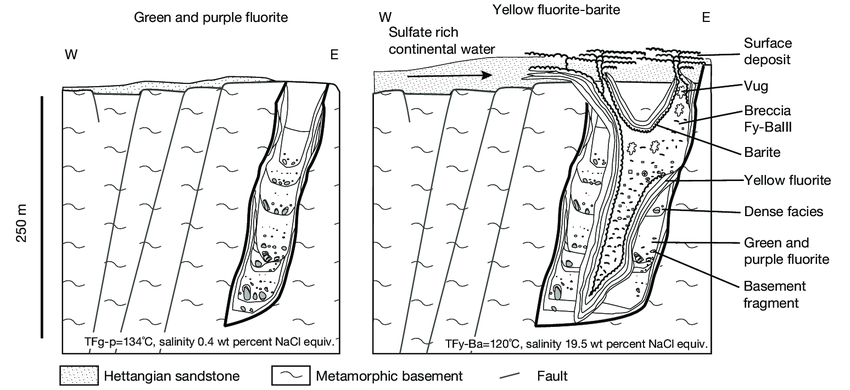 Where do you find Fluorite?
Fluorite is common all over the world, with most of the deposits in: Argentina, Austria, Canada, China, England, France, Germany, Mexico, Morocco, Myanmar, Namibia, Russia, Spain, Switzerland, United States
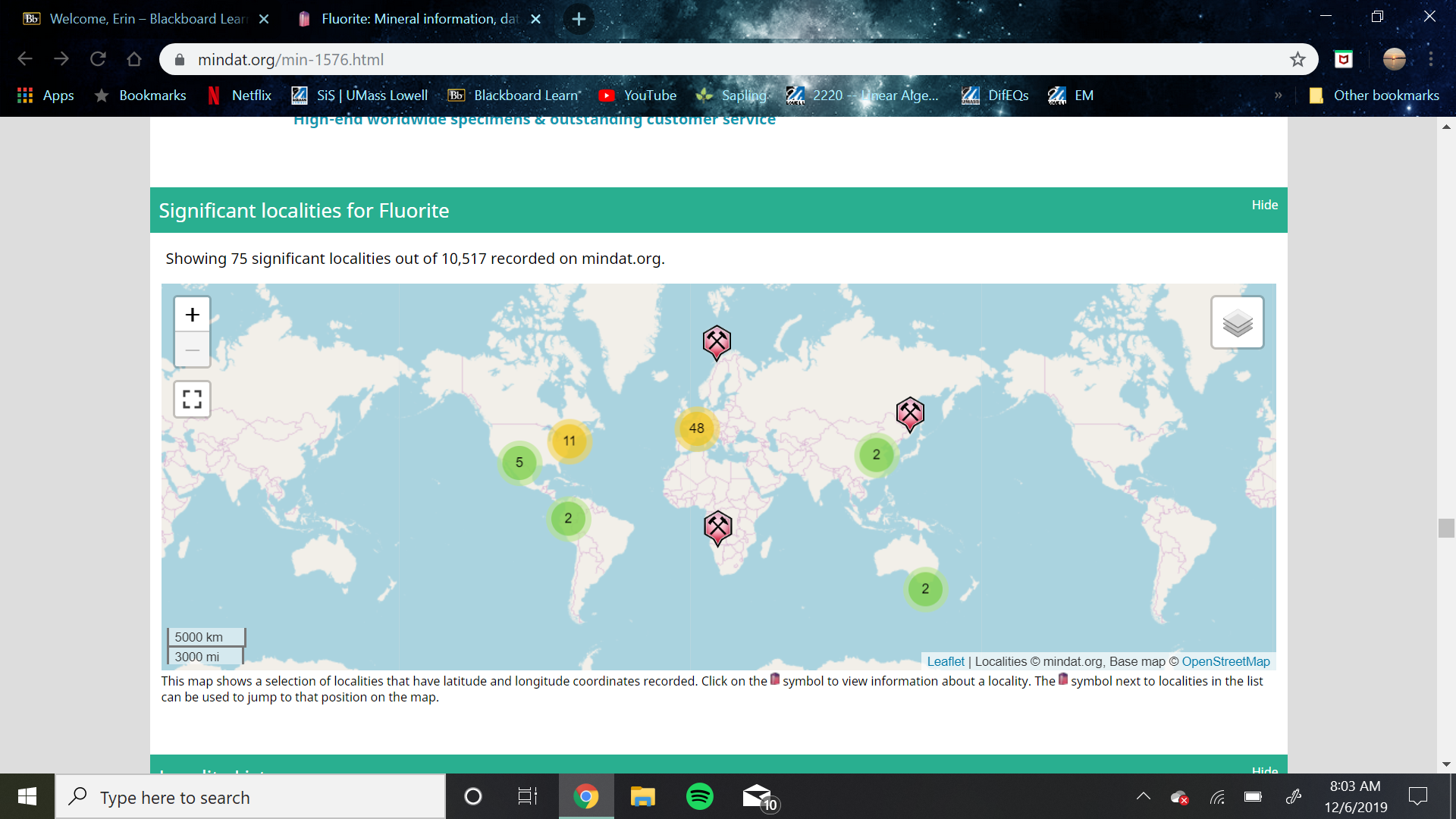 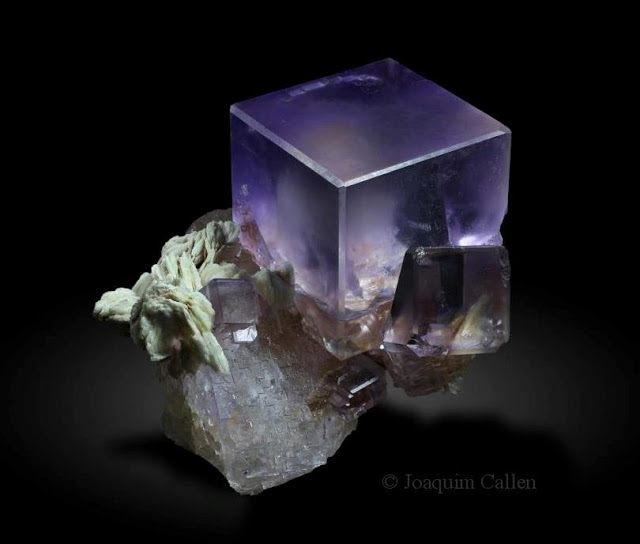 Commonly Found With:
Baryte, Calcite, Dolomite, Pyrite, and Quartz
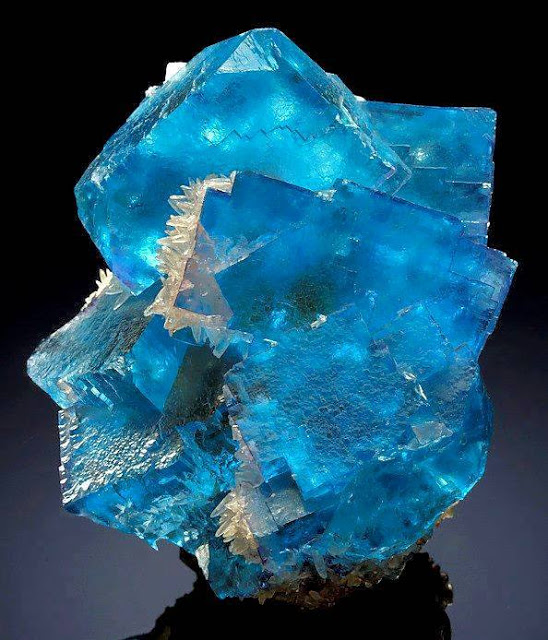 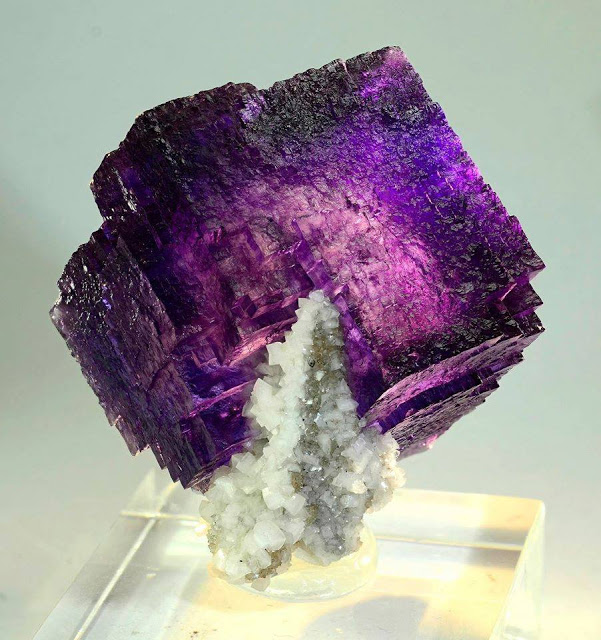 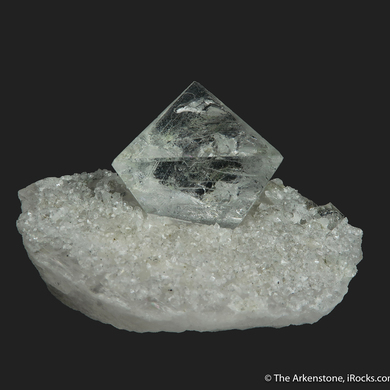 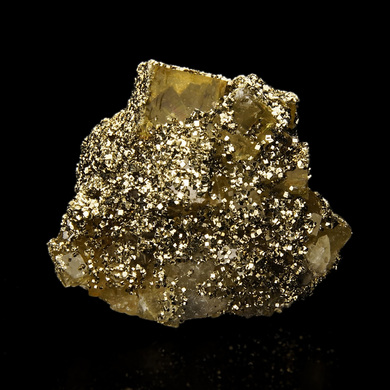 How was it named?
1797 Carlo Antonia Galeani Napione named Fluorite off of its ability to be used as a flux in metallurgy. In Latin, fleure means “to flow”. 
In 1852 George Gabriel Stokes discovered the phenomenon of “fluorescence” which he named after he observed  fluorite producing color “beyond the violet end of the spectrum”
Blue John, Cerfluorite, Chlorophane,                                                                                        False Amethyst, Ratovkite, Stink-                                                                                               Fluss, Strontian Fluorite, Tiffany Stone,                                                                                     Yttrocerite, Yttrofluorite
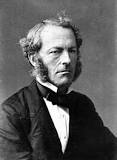 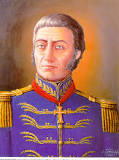 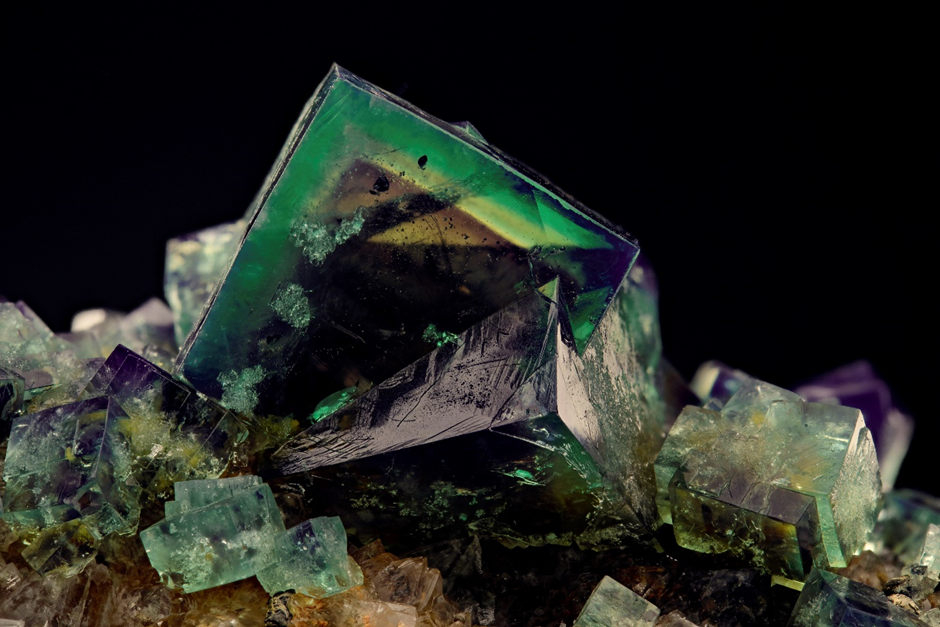 Physical Properties
Vitreous, dull
Transparent
Purple, golden-yellow, green, colourless, blue, pink, brown, champagne
White Streak
Perfect Cleavage, (0,1,1)
Splintery fracture
3.175-3.56 specific gravity- increasing density with rare earth substitution
4 on Moh’s Hardness Scale
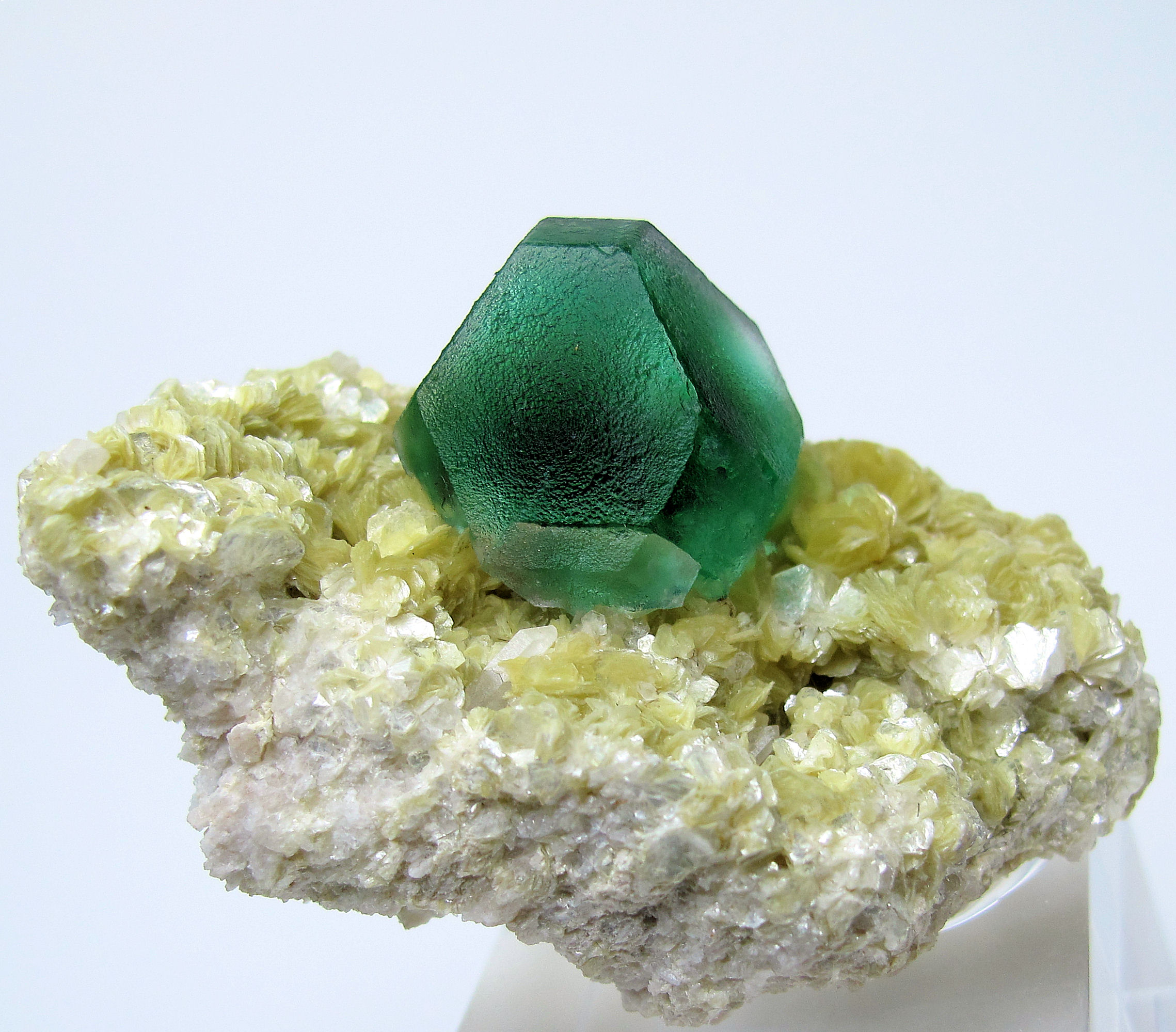 Optical Properties
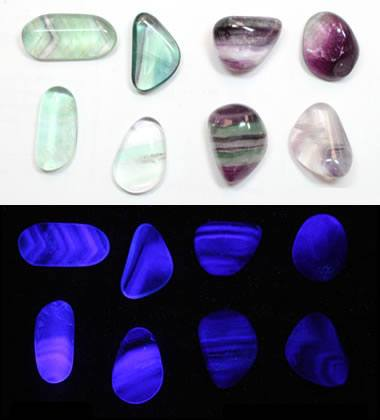 Fluorescence : Blue due to erbium, White,
Red, Pink, Cream
Isotropic
No Birefringence
RI Values: 1.433-1.448
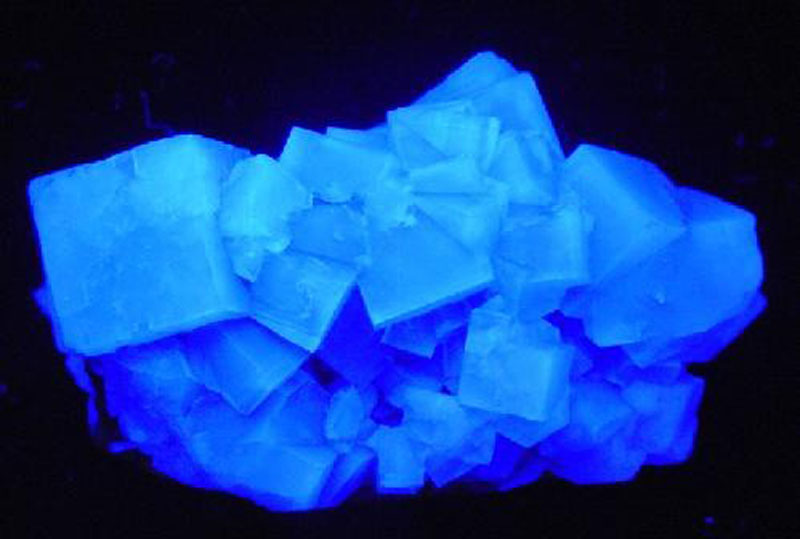 X-Ray Diffraction
X-Ray Diffraction of Fluorite from Rock Candy Mine, British Columbia, CA
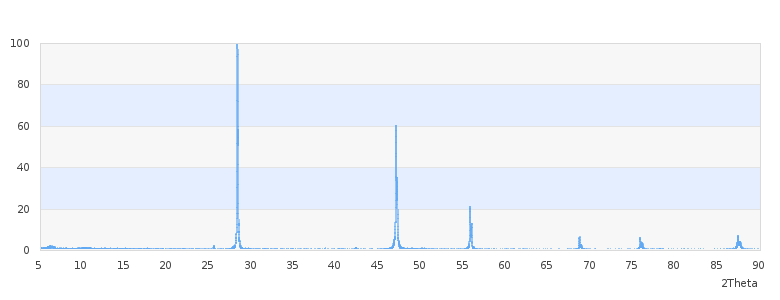 Uses
Metallurgy- fluorite is used as a flux, which promotes fluidity of smelting ores, removes oxide films, prevents reoxidation of the surfaces during heating  and aids to remove objectionable impurities in the form of slag.
The purest grades of fluorite are a source for fluoride to make hydrofluoric acid
Lapidary uses- decoration, jewelry
Glass
Purify water
Fights cavities
Learning aid, stabilizer, open mind
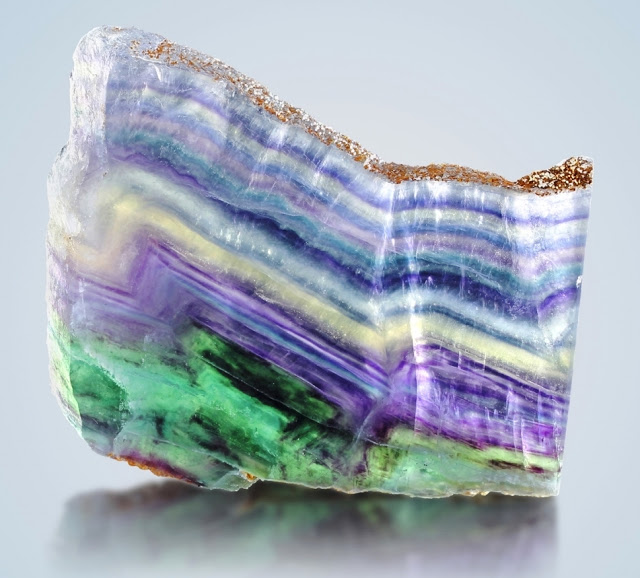 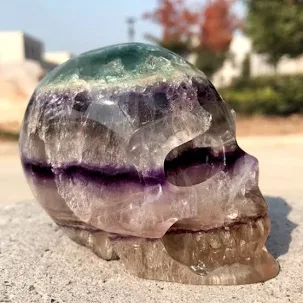 Citations
https://geology.com/minerals/fluorite.shtml
https://www.britannica.com/technology/flux-metallurgy
https://www.mindat.org/min-1576.html
https://en.wikipedia.org/wiki/Carlos_Ant%C3%B4nio_Napion
http://minerva.union.edu/hollochk/halifax_pluton/stop_8.html
http://www.geologyin.com/2017/02/why-fluorite-comes-in-different-colors.html